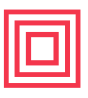 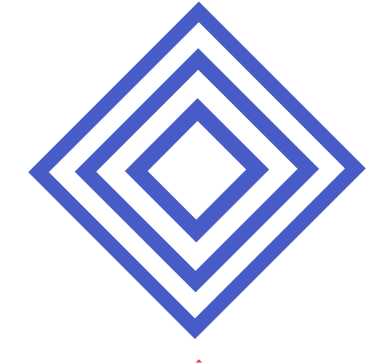 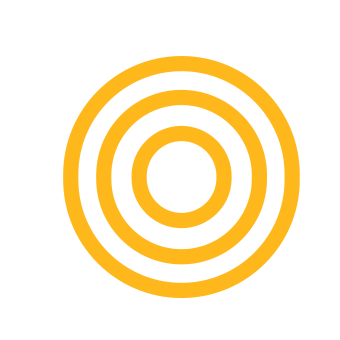 LESSON PLAN
SESSION TITLE: Pacman 2.0
ZONE: Software Zone 			AGE GROUP: 12-15 		EQUIPMENT:  Computer with Unity Software and internet access.DESCRIPTION: Students will learn how to develop a new version of  PacMan game in which the sprite collects coins and avoids obstacles.

ENGINEERING DESIGN CHALLENGE:  The Megapolis Entertainment Center in Qatar wants to add a new arcade game to their gaming world. The concept for the game is that it includes a character that collects coins and avoids obstacles, similar to the PacMan game. Megapolis Entertainment Center is asking you to develop this game. Make sure that the game includes the following elements: 2 levels, a Sprite that can be controlled using the arrow keys, coins that disappear when the sprite touches them, and a nice background for the game.  
LEARNING OBJECTIVES:After attending this session, participants will be able to:
Design a complete game background.
Define how a player will move from one level to another.
Describe the link between programming and design.
Use loops, decision statements, switches and timing.
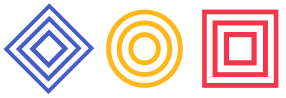 Studio56.qa
LESSON PLAN (Pg 1)
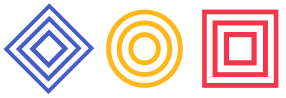 Studio56.qa
LESSON PLAN (Pg 2)
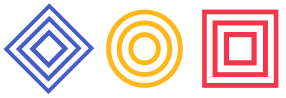 Studio56.qa
LESSON PLAN (Pg 3)
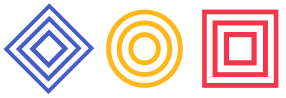 Studio56.qa